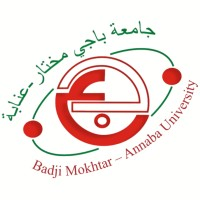 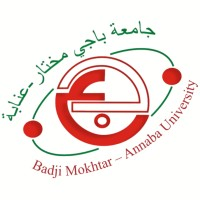 وزارة التعليم العالي والبحث العلميجامعة باجي مختار –عنابة-كلية العلوم الاقتصادية، التجارية وعلوم التسييرقسم العلوم الماليةمقياس :المعايير الشرعية للمؤسسات المالية الإسلاميةسنة ثالثة ليسانس تمهيني مالية وصيرفة إسلاميةالمحاضرة الخامسة: المجموعة الثانية: الشركات
من إعداد الدكتورة:  بارة سهيلة – أستاذ(ة) محاضر(ة)- أ-
السنة الجامعية: 2021-2022
المجموعة الثانية: المشاركات
06
04
03
02
01
05
07
05
05
معايير المشاركات هي:
الأوراق المالية (الأسهم والسندات)
المساقات
صكوك الاستثمار
توزيع الربح في الحسابات الاستثمارية على أساس المضاربة
المضاربة (معيار معدل)
الشَّرِكة والمشاركة والشركات
التمويل المصرفي المجمع
معيار 12 الشَّرِكة والمشاركة والشركات
التقديم:
01
يهدف هذا المعيار إلى بيان الأســس والأحكام الشــرعية العامة لشركة العقد ما يعرف ً حديثا بالمشــاركة( وبيان أحكام كل من شــركة العنان وشــركة الوجوه وشــركة الأعمال والمشاركة المتناقصة والشــركات الحديثة من حيث التعريف بها وبيان أحكامها الشــرعية الخاصة بها، مع بيان الضوابط الشرعية التي يجب مراعاتها من قبل المؤسسات المالية الإسلامية (المؤسسة/المؤسسات),
أقسام شركة العقد:
-القسم الأول: الشركات المؤصلة فقها: الأحكام العامة للشركة، وبخاصة العنان ، شركة الوجوه (الذمم)، شركة الأعمال (الصنائع أو الأبدان أو التقبل ),
-القسم الثاني: الشركات الحديثة :شركة المساهمة ، شركة التضامن، شركة التوصية البسيطة و بالأسهم ، شركة المحاصة ,
02
نطاق المعيار: يتناول هذا المعيار الشركات المعروفة في كتب الفقه بأنواعها القائمة على أساس شركة العقد، عدا ما استثني منها ً لاحقا، كما يطبق على الشركات
 الحديثة بأنواعها، بما فيها المشاركة المتناقصة. ولا يتناول صكوك المشاركة، لأنها ضمن معيار صكوك الاستثمار، ولا شركة الملك (حالة الشيوع في الملكية)، ولا الأحكام الخاصة بشركة المفاوضة؛ لأن تطبيقها نادر، فيرجع فيها عند الحاجة إلى كتب الفقه، ولا المضاربة؛ لأن لها ً معيارا خاصا بها، كما لا يتناول المزارعة والمساقاة والمغارسة. كما لا يتناول - بالنسبة للشركات الحديثة - النظم والإجراءات الخاصة بها
03
تعريف شركة العقد:اتفــاق اثنين أو أكثر علــى خلط ماليهما أو عمليهمــا أو التزاميهما في الذمة، بقصد الاسترباح
04
المشاركة المتناقصة: المشــاركة المتناقصة عبارة عن شــركة يتعهد فيها أحد الشركاء بشراء حصة الآخر تدريجيا إلى أن يتملك المشتري المشروع بكامله. ولا بد أن تكون الشركة غير مشــترط فيها البيع والشراء، وإنما يتعهد الشريك بذلك بوعــد منفصل عن الشــركة، وكذلك يقع البيع والشــراء بعقد منفصل عن الشركة، ولا يجوز أن يشترط أحد العقدين في الآخر 
تاريخ إصدار المعيار : صدر هـذا المعيار بتاريخ 16ماي 2002,
05
معيار 13: المضاربة (معيار معدل)
التقديم: يهدف هذا المعيار إلى بيان الأســس والأحكام الشــرعية للمضاربة بنوعيها: المطلقــة، والمقيــدة، والضوابط التي يجب على المؤسســات المالية الإســلامية (المؤسسات/المؤسسة) مراعاتها، سواء كانت مؤسسة، ً مضاربا أم رب مال ,
نطاق المعيار: يتناول هذا المعيار المضاربة بين المؤسســة والجهات أو الأفراد، كما يتناول حسابات الاستثمار المشتركة، وكذلك حسابات الاستثمار المخصصة إذا كانت تدار على أساس المضاربة. ولا يتناول هذا المعيار صكوك المضاربة؛ لأنها ضمن معيار صكوك الاستثمار. كما لا يتناول بقية المشاركات لأن هناك معيارا خاصا بها
تعريف المضاربة: المضاربة شــركة في الربح بمال من جانب (رب المال) وعمل من جانب آخر (المضارب ), 
أنواع المضاربة: مطلقة (تقيد بالمصلحة، وبالأعراف التجارية في مجالها)، ومقيدة (بمكان، بمجال، بغيرهما مما لا يمنع المضارب عن العمل),
01
05
02
عقد المضاربة:
صلاحيات المضارب وتصرفاته :
- يقوم بكل ما يقوم به المستثمرون: (بالإطلاق ، بإذن رب المال),
-جواز التقييد: بزمان ،بمكان, بمجال، بسلع غير نادرة,
-لا يحق لرب المال اشتراط العمل مع المضارب أو مراجعته في كل شيء ,
-لا يستحق المضارب أجرة على الأعمال التي يقوم بها المستثمرون  في العادة,
-لا يبيع بأقل من ثمن المثل، ولا يشتري بأكثر من ثمن المثل إلا لمصلحة ظاهرة,
-لا يقرض ولا يهب ولا يتنازل عن الحقوق
أحكام الربح وشروطه :
رأس المال وشروطه:
-كونه نقدا: الأصل ان يكون نقدا، يجوز أن تكون من العروض (وتقوم برأي ذوي الخبرة ، باتفاق الطرفين),
-كونه معلوما: صفة، قدرا
-لا يكون دينا لرب المال على المضارب,
-تسليم رأس المال كله أو بعضه أو تمكينه من التصرف فيه,
-صيغته: المضاربة، القراض، المعاملة,
-شرط الطرفين: أهلية التوكيل والتوكل,
-لزومه: الأصل (عدم لزومه)،
-الاستثناء: إذا شرع المضارب في العمل،  إذا اتفقا على تأقيتها,
-يد المضارب: يد أمانة، يضمن إذا تعدى أو قصر,
-العلم بكيفية التوزيع ، بنسبة مشاعة من الربح،
-عدم الجمع بين الربح والأجرة (إلا إذا كانت الأجرة على عمل ليس من واجبات المضاربة ، وكان الاتفاق بعقد مستقل),
-الاتفاق على نسبة الربح عند التعاقد :يجوز تعديلها بالاتفاق، مع بيان فترتها، 
-إذا سكت عند تحديد الربح: إذا وجد عرف (فيعتمد)، إذا لم يوجد عرف (فسدت، للمضارب أجر المثل),
-إذا شرط مبلغ مقطوع لأحد الطرفين فسدت،: لكن يجوز أن يشرط لأحدهما  الاختصاص بالربح الزائد عند نسبة معينة,
-لا يجوز أن يشترط لأحدهما ربح أحد المالين، أو إحدى الفترتين أو الصفقتين ,
-لا ربح إلا بعد سلامة رأس المال,
-ملك المضارب: الاستحقاق بظهور الربح، الاستقرار بالقسمة (تنضيض حقيقي، تنضيض حكمي),
-إذا خلط المضارب مال المضاربة بماله يكون:  شريك بماله، مضارب بمال الآخر,
.
انتهاء المضاربة: الفسخ بإرادة أحد الطرفين ،اتفاق الطرفين، انتهاء أجلها، تلف أو هلاك مال المضاربة,  
تاريخ إصدار المعيار: صــدر هذا المعيار بتاريــخ 12 ماي 2003
03
الضمانات في عقد المضاربة: يجوز لرب المال أخذ الضمانات الكافية والمناســبة من المضارب، بشرط أن لا ينفــذ رب المال هذه الضمانات ّ إلا إذا ثبت التعدي أو التقصير أو مخالفة شــروط عقد المضاربة ,
06
04
معيار 17 صكوك الاستثمار
التقديم: يهدف هذا المعيار إلى بيان حكم إصدار صكوك الاســتثمار وتداولها، وبيان أنواعها وخصائصها وضوابطها الشــرعية وشروط إصدارها وتداولها للتعامل بها في المؤسسات المالية الإسلامية (المؤسسة، المؤسسات), 
نطاق المعيار: يتناول هذا المعيار صكوك الاستثمار، ويشمل ذلك صكوك ملكية الموجودات المؤجرة، وملكيــة المنافــع وملكية الخدمات والمرابحة والســلم والاســتصناع والمضاربة والمشــاركة والوكالة في الاســتثمار والمزارعة والمساقاة والمغارسة، ولا يتناول هذا المعيار أسهم الشركات المساهمة لأنها ضمن معيار الشركة، الأوراق المالية، كما لا يتناول وحدات الصناديق، والمحافظ الاستثمارية
هي وثائق متســاوية القيمة تمثل ً حصصا شــائعة في ملكيــة أعيان أو منافعأو خدمات أو في موجودات مشــروع معين أو نشاط استثماري خاص، وذلك بعد تحصيل قيمة الصكوك وقفــل باب الاكتتاب وبدء اســتخدامها فيما أصدرت من أجله. وتعــرف هذه الصكوك في هذا المعيار بالصكوك الاســتثمارية ً تمييزا لها عن الأسهم وسندات القرض
-أنها وثيقة تصدر باسم مالكها أو لحاملها، بفئات متساوية القيمة لإثبات حق مالكها فيما تمثله من حقوق والتزامات مالية, تمثل حصة شائعة في ملكية موجودات مخصصة للاستثمار ، تصدر على أســاس عقد شرعي، بضوابط شــرعية تتظم إصدارها وتداولها
- أن تداولها يخضع لشروط تداول ما تمثله, مالكيها يشاركون في غنمها حسب الاتفاق المبين في نشرة الإصدار,
خصائص صكوك الاستثمار
تعريف صكوك الاستثمار
إصدار الصكوك الاستثمارية,
تداول الصكوك واستردادها
تاريخ إصدار المعيار:
صدر هذا المعيار بتاريخ 08 ماي 2003,
-صكوك ملكية الموجودات المؤجرة, 
- صكوك ملكية المنافع (الأعيان الموجودة، الأعيان الموصوفة في الذمة، الخدمات من طرف معين، الخدمات من طرف موصوف في الذمة),
-صكوك السلم، - صكوك الاستصناع, - صكوك المرابحة,
- صكوك المشاركة (صكوك الشركة، صكوك المضاربة، صكوك الوكالة بالاستثمار), - صكوك المزارعة، - صكوك المساقاة,- صكوك المغارسة,
الأحكام والضوابط الشرعية
أنواع صكوك الاستثمار
معيار21 الأوراق المالية (الأسهم والسندات)
التقديم : يهدف هذا المعيار إلى بيان أحكام أســهم الشــركات المســاهمة والضوابط الشرعية التي يجب أن تراعيها المؤسسات المالية الإسلامية في إصدارها وتداولها. كما يهدف إلى بيان أحكام السندات التي تصدر بفائدة ربوية,
نطاق المعيار: يتناول هذا المعيار الأسهم من حيث إصدارها وتداولها، بما في ذلك الاستثمار فيها، والمتاجرة بها، وإجارتها، وإقراضها، ورهنها، والسلم فيها، وحكم إبرام العقود المستقبلية وعقود الاختيار وعقود المبادلات عليها. كما يتناول هذا المعيار السندات التي تصدر بفائدة ربوية من حيث حكم إصدارها وتداولها، ولا يتناول هذا المعيار صكوك الاستثمار؛ لأن لها ً معيارا خاصا بها ,
-يحرم إصــدار جميع أنواع الســندات الربوية,
- لا يجوز تداول السندات الربوية ً بيعا ً وشراء ورهنًا وحوالة وغير ذلك
تعد وثيقة تثبت الملكية شرعا 
,لحصة شائعة عليها,
-يجوز أن تكون باسم المالك، لحاملها
أحكام إصدار الأسهم
البديل الشرعي للسندات
وتاريخ اصدار المعيار
احكام تداول الأسهم
يجوز:
-إذا كان الغرض الذي أنشــئت الشركة من أجله مشــروعا,
-إضافة نسبة معينة إلى قيمة السهم عند الاكتتاب
-إصدار أسهم جديدة لزيادة رأس مال الشركة إذا أصدرت بالقيمة العادلة,
-ضمــان الإصدار إذا كان بدون مقابل  - تقسيط قيمة السهم ,
لا يجوز
-إصدار أســهم ممتازة ، ويجوز إعطاء بعض الأسهم خصائــص تتعلق بالأمور الإجرائية أو الإداريــة, -لا يجــوز إصدار أســهم التمتع ,
-يمثل السهم حصة شــائعة في رأس مال شركة المســاهمة وفي موجوداتها
-يجوز شراء أسهم الشركات المساهمة وبيعها حالا أو آجلا، استثمارا أو متاجرة (إذا كان نشاط الشركة مباحا),
-يجوز الإســهام أو التعامل لأجل  تحويل المؤسسة للشريعة لمن يقدر عليه,,
-الأصل حرمة المساهمة في شركة أصل نشاطها حلال، لكن تتعامل بالربا (هناك شروط)
وهناك أحكام أخرى عديدة لتداول الأسهم,
البديل الشرعي للسندات هو الصكوك الاســتثمارية,
-صــدر هذا المعيار بتاريخ:
20 ماي 2004,
شهادة الأسهم
حكم إصدار السندات
وتداولها
معيار 24 التمويل المصرفي المجمع
التقديم: يهــدف هذا المعيار إلى بيــان عمليات التمويل المصرفــي المجمع التي تتم بين المؤسسات المالية الإســلامية (المؤسسة/المؤسسات) أو بينها وبين البنوك التقليدية, 
نطاق المعيار: يتناول هذا المعيار عمليات التمويل المصرفي المجمع، سواء تلك التي تتم بين المؤسسات أو بينها وبين البنوك التقليدية، مع بيان العلاقات بين مجموع المؤسسات المشاركة، والعلاقات بين المؤسسات والعملاء ,
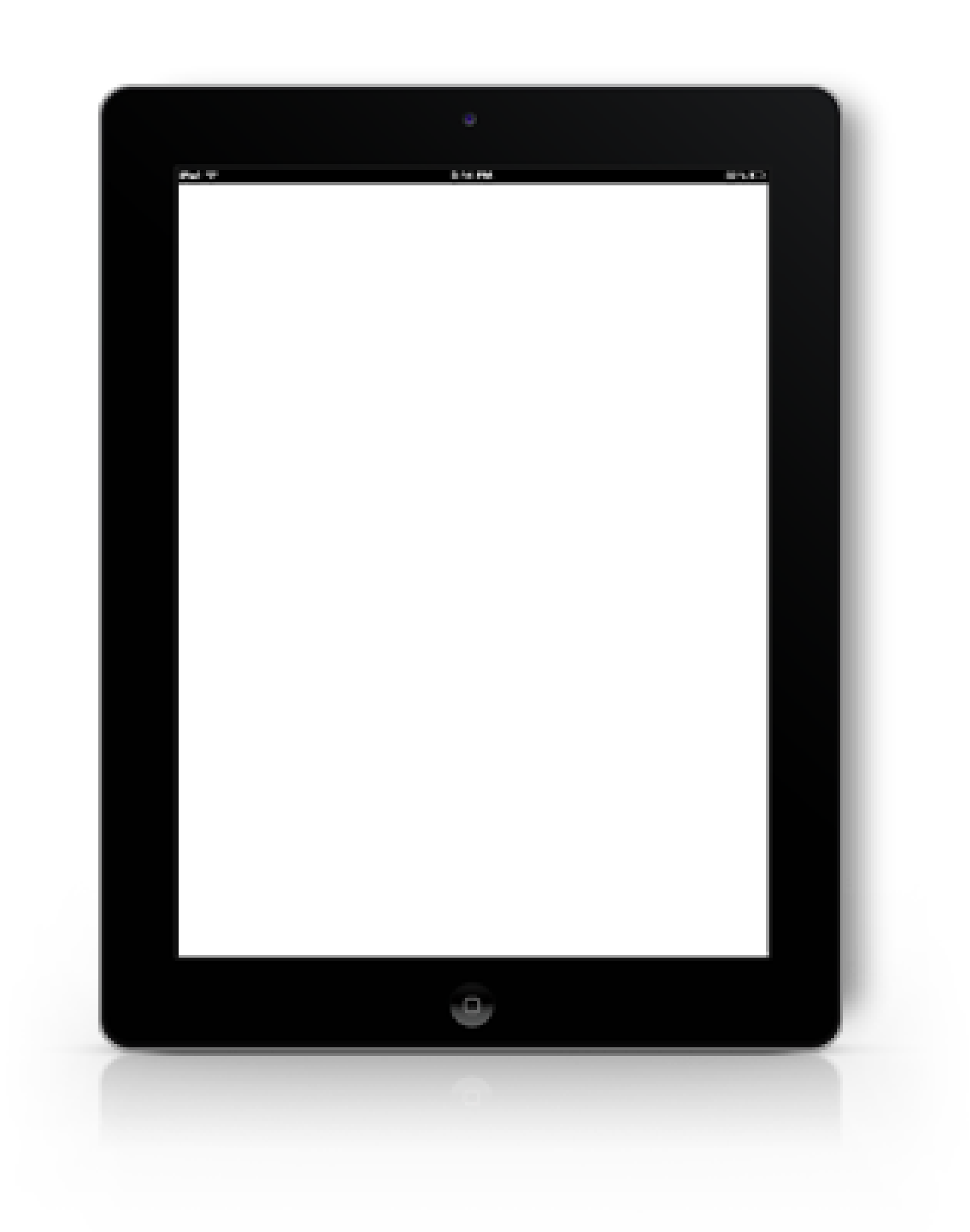 الأســاليب المشــروعة للعلاقــة بيــن أطــراف التمويــل المصرفي المجمع
محل التمويل المصرفي المجمع
المضاربةـ المضاربة مع الإذن للمضارب بخلط ماله بمال المضاربة، المشاركة، الوكالة بأجر معلوم بشرط, الوكالة دون أجر
يجب أن يكون محل التمويل المصرفي المجمع تمويل أنشطة استثمارية مشروعة لا تدخل فيها أنشطة وخدمات محرمة، ولا يجوز أن يقوم التمويل المصرفي المجمع كليا أو جزئيا عليها أو على التمويل الربوي ,
تعريف: 
التمويل المصرفي المجمع هو اشتراك مجموعة من المؤسسات في تمويلمشترك بموجب أي من الصيغ الاستثمارية المشروعة، وتكون للتمويل المجمعخلال مدة العملية حسابات مستقلة عن حسابات المؤسسات المشاركة
عناصر أخرى
صيغ منح التمويل المصرفي المجمع للعملاء
- الأعمال التحضيرية والعمولات -تضمين المصرف المدير وكفالته -أسعار الصرف -التخارج في التمويل المصرفي المجمع
البيع مساومة أو مرابحة بالأجل أو بالتقسيط.، الإجارة أو الإجارة المنتهية بالتمليك.السلم أو السلم الموازي. الاستصناع أو الاستصناع الموازي. المضاربة. المشاركة الثابتة أو المتناقصة. المزارعة أو المساقاة أو المغارسة. الصكوك الاستثمارية
مشــاركة المؤسســات مع البنوك التقليدية في التمويل المصرفيالمجمع
تاريخ إصدار المعيار
-الأصــل أن يتم التمويــل المصرفي المجمع بين المؤسســات المالية الإسلامية,
لا مانع شرعا من اشــتراك البنوك التقليدية مع المؤسسات في التمويل المصرفي المجمع ما دامت المشــاركة والتمويــل يتمان وفق الصيغ الإسلامية المشروعة ,
الأصل أن تكون قيادة التمويل المصرفي المجمع لإحدى المؤسسات المالية الإسلامية ,
لا مانع شرعا من قيادة أحد البنوك التقليدية طالما كانت العقود شرعية، وموضوع الأنشــطة ونوع التمويل يتم وفقا لأحكام ومبادئ الشــريعة ,
يجب أن يتم تنظيم وتنفيذ ومتابعة التمويل المصرفي المجمع بإشراف هيئات الرقابة الشــرعية للمؤسسات المشــاركة، يفضل تكوين لجنة مشــتركة مــن تلك الهيئــات يكون قرارهــاً ملزما,
لا مانع مــن تقديم التمويــل المصرفي المجمع من مؤسســات مالية إسلامية لحصة من مشــروع واحد في حين أن الحصة الأخرى ممولة من جهات أخرى بطرق تقليدية ,
صدر هذا المعيار بتاريخ 02 ماي 2005,
معيار 40  توزيع الربح في الحسابات الاستثمارية على أساس المضارب
التقديم: يهدف هــذا المعيار إلى بيان ضوابــط وأحكام توزيع الربح في الحســابات المصرفية الاستثمارية في المؤسسات المالية الإسلامية (المؤسسة/المؤسسات) وما يتوقف عليه توزيع الربح من أسس تحققه وشروط استحقاقه ,نطاق المعيار: يتناول هذا المعيار حسابات الاستثمار التي تدار على أساس المضاربة، ومبادئ تحقق الربح وشروط استحقاقه، وأحكام توزيعه بين المؤسسة، باعتبارها مضاربا، وأصحاب حسابات الاستثمار، باعتبارهم أرباب المال، وما يتوقف عليه تحقق الأرباح مثل تحديد المصروفات التي تحمل على الحسابات الاستثمارية، والمخصصات والاحتياطيات التي تقتطع من الأرباح. ولا يتناول هذا المعيار الحسابات التي تدار على أساس الوكالة بالاستثمار حيث إن لها معيارا خاصا بها ,
هي المبالغ التي تتلقاها المؤسســة من المســتثمرين على أساسالمضاربة المشــتركة
أنواعها:
مطلقة ومقيدة
-اشتراط العلم بنسبته عند إبرام العقد, (بنص أو عرف),
-جواز تفاوت النسب وتوحيدها ,
-اشتراط مبلغ مقطوع مفسد للمضاربة,
-عدم جواز توزيع الربح على أساس اختصاص أحدهما بربح فترة أو بعض الأعيان أو صفقة, إلا إذا اتفقا على اختصاص أحدهما إذا زادت الأرباح عن نسبة معينة أو عن مؤشر معين,
-جواز ثباتها وتغيرها بالفترات,
-جواز الاتفاق على تخصيص جزء من الأرباح إلى طرف ثالث,
-جواز التخارج في المضاربة ,
-استثمار المبالغ المحتجزة لغرض السيولة (جائز، العائد يضم لوعاء الاستثمار),
-تطبيق حساب النمر,
-جواز وضع معدل متوفع للربح, جواز توزيع مبالغ تحت الحساب، النص على المبارأة والتبرع بما يبقى بعد التصفية,
-توزيع الربح بعد التنضيض يكون وفق شروط المضاربة,
-الإفصاح في حال تنازل المساهمين بصفتهم مضاربا عن حصة من أرباحهم لأصحاب الحسابات الاستثمارية,
الأصل المســاواة في فرص الاســتثمار بين أموال المساهمين وأموال أصحاب الحسابات الاستثمارية في المضاربة المشتركة، وفي حال اتباع غير ذلك يجب على المؤسسة الإفصاح عن ذلكقبل التصرف، مع مراعاة القيود النظامية المتعلقة بذلك وشروط الحسابات
 -الفرق بين حسابات الاستثمار والحساب الجاري وحكمه (أوجه عديدة للاختلاف)
-ما لم ينص عليه في هذا المعيار ينظر في المعيار الشرعي رقم (13) بشأنالمضاربة -صدر هذا المعيار بتاريخ 19 جويلية 2009,
الشروط:
-سلامة رأس المال,
-التنضيض الحقيقي أو الحكمي,
يراعى:
-جبر خسارة العمليات من أرباح العمليات الأخرى لا من أرباح فترة أخرى,
-توزيع ربح العمليات الممتدة على كامل المدة,
LOREM IPSUM
شروط ومراعاة تحقق
 الربح
تعريف حسابات الاستثمار
وأنواعها
أحكام أخرى لحسابات الاستثمار وتاريخ إصدار المعيار
توزيع الربح
استحقاق الربح
المساواة في فرص الاستثمار
معيار 50: المساقاة
التقديم: يهدف هذا المعيار إلى بيان أحكام المســاقاة وضوابطها الشرعية، وتطبيقات المؤسسات المالية الإسلامية لها ,نطاق المعيار: يتناول هذا المعيار أحكام المساقاة وضوابطها الشرعية وتطبيق المؤسسات لها. ولا يتناول الشركات الزراعية الأخرى؛ لأن لها معايير خاصة بها, تعريف المساقاة: عقد بين مالك الشجر عينا أو منفعة ومن يعمل فيها (المساقي) على أن يكون الناتج بينهما بنسبة معلومة تحدد عند العقد ,
حكم العقد وصفته: المساقاة عقد مشروع يلزم بالشروع في العمل أو بالتعهد من الطرفين بعدم الفسخ قبل انتهاء مدتها ,
واجبات العاقدين
أركان المساقاة
واجبات المساقي: عمل ما فيه مصلحة الشــجر والثمر , يحق له أن يستعين بغيره، يد المساقي يد أمانة, 
واجبات مالك الشجر: أن يخلي بين المساقي وبين الشجر، وأن يقدم ما ّ يمكنه من العمل بما لا يقوم به إلا المالك,
الواجبات المشتركة: حفظ الثمر بعد الجذاذ، النفقــات بقدر حصصهما ما لم يتفقا على خلاف ذلك، إذا امتنع المساقي على إتمام المساقاة بعد الشروع يحق لمالك الشجر مطالبته بالاتمام, إن منع مالك الشــجر المســاقي من العمل طولب مالك الشــجر بتمكين المساقي من الإتمام,
01
-الإيجاب والقبول صراحة أو بدلالة معتبرة.-أن يكونٌ كل من العاقدين كامل الأهلية.
-أن يكون الشــجر مُعينا ومن شــأنه حصول الناتج ويحتاج إلى ســقيا ورعاية.
03
شروط صحة المساقاة:
عناصر أخرى
-أن يحدد في العقد لكل واحد من المتعاقدين نســبة شائعة معلومة منالناتج.
-أن يكــون العمل مقتصــرا على ما ينفع الثمر والشــجر. وليس لمالكالشجر مطالبة المساقي بغير ذلك.-أن تكون المســاقاة إلى حصول الناتج أو إلى مدة معلومة يحصل فيهاالناتج ً غالبا,
-قسمة الناتج 
-طوارئ المساقاة 
-ظهور الشجر مستحقا، أو ً مغصوبا ,
-انتهاء عقد المساقاة,
-فسخ عقد المساقاة,
-زكاة المساقاة ,
-تطبيقات المؤسسات للمساقاة ,
تاريخ إصدار المعيار:
صدر هذا المعيار بتاريخ 04 جانفي 2013,
04
02